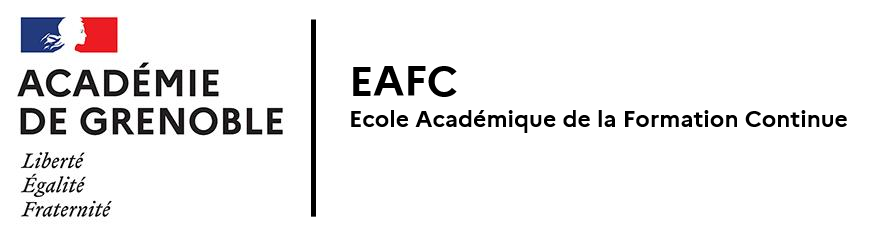 FIT 25–26
ÉDUCATION AUX MÉDIAS 
ET À L’INFORMATION
Chaque FIT en Éducation aux Médias et à l’Information (EMI) est adaptée à une demande spécifique d’équipe et se co-construit avec les différents partenaires.
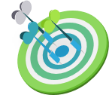 OBJECTIFS & CONTENUS DE LA FORMATION
FORMATION SERVANT A LA MISE EN ŒUVRE D’UN PROJET DANS UN ETABLISSEMENT : 

Accompagnement d’une équipe sur une thématique précise, en lien avec les besoins spécifiques de l’établissement, choisie parmi les propositions suivantes :

THÉMATIQUES PROPOSÉES : 
Réseaux sociaux numériques : connaissances,  usages pédagogiques, droits et responsabilités, parentalité numérique (deux niveaux)
Mise en place d’un média scolaire
Webradios (deux niveaux)
WebTV (deux niveaux)
Construction de l’information en lien avec l’EDD-SI (uniquement pour les collèges intégrés au projet IMAJE-74)
COMPÉTENCES TRAVAILLÉES ET MOBILISÉES :

Identifier et analyser les médias et leurs enjeux sociaux, culturels, politiques et économiques ;
Accompagner la production et la diffusion d’un média d’information et/ou d’expression des élèves ;
Connaitre et exercer ses droits, ses devoirs et ses responsabilités ;
Questionner les enjeux de citoyenneté liés à l’information ;
Mettre en œuvre de façon transversale des pédagogies et des stratégies d’apprentissage en EMI ; 
Savoir construire et mettre en œuvre une séquence / un projet en EMI en lien avec les programmes d’EMC.
Maitriser tous les aspects techniques et les apports pédagogiques nécessaires  (webradio /webTV)
Présentiel ou/et distanciel.
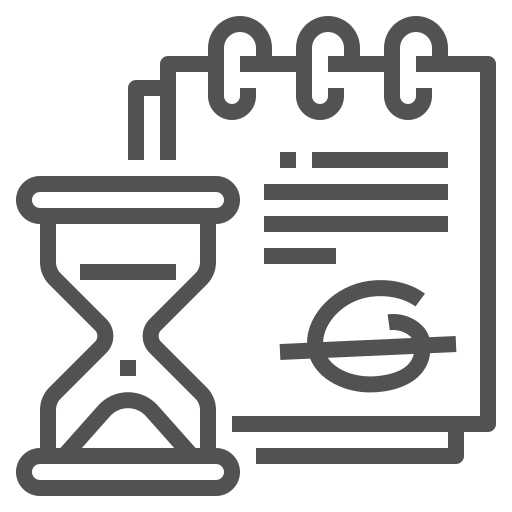 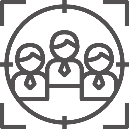 MODALITES DE LA FORMATION
PUBLIC CIBLE
Second Degré.
Autres personnels d’établissement scolaire : Direction, CPE,…
Formateurs cycle 3.
Maitriser les connaissances et les compétences  propres à l’EMI

Agir en éducateur responsable et selon des principes éthiques

Construire, mettre en œuvre et animer des situations d’apprentissage

Coopérer avec les partenaires de l'école.

Contribuer à l'ouverture de l'établissement scolaire sur l'environnement éducatif, culturel et professionnel, local et régional, national, européen et international.
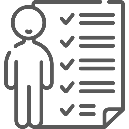 COMPETENCES PROFESSIONNELLES VISÉES
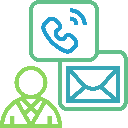 POUR EN SAVOIR PLUS
Equipe de pilotage : 	
Séverine VERCELLI: 	Référente académique EMI, 
			Coordonnatrice CLEMI Grenoble.
Olivier PONSON: 	Chargé de mission EMI, IAN EMI.